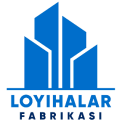 “Ичимлик суви ишлаб чиқариш"
Лойиҳа тавсифи
Лойиҳа манзили
Лойиҳанинг иқтисодий кўрсаткичлари
Лойиҳанинг харажатлар тақсимоти
Қашқадарё вилояти, Қарши шаҳри
Бир кунда катта одам  ўртача 2,5-3 литргача суюқлик ичиши мумкин. Сув организмдаги барча жараённи, энг асосан, мия ва буйрак фаолияти-ни меъёрлаштириб туради. Ажралаётган пешоб қуюқлашади, туз чўкмаларининг катта қисми суюқлик етишмаслиги оқибатида ташқарига чиқиб кетолмай, буйракда тош ҳосил қилади. Ушбу лойиҳанинг 1 йиллик ўртача қуввати 2 304 000 дона 1Л  хажмдаги қадоқланган сув
Ичимлик суви
Ўз-ўзини қоплаш (PP)
Бино қуриш
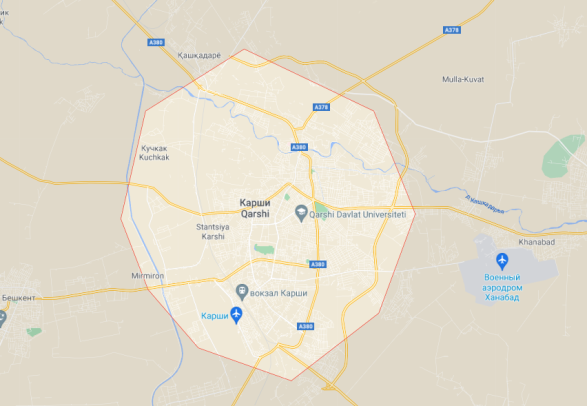 29,4 минг
  $
19 ой
Ички даромадлилик даражаси(IRR)
Айланма маблағ
Соф жорий қиймат (NPV)
Ускуналар
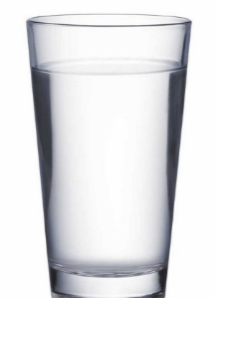 11,7 минг
   $
107,8 минг
   $
452.1 минг
     $
78,8%
Бошқа харажатлар
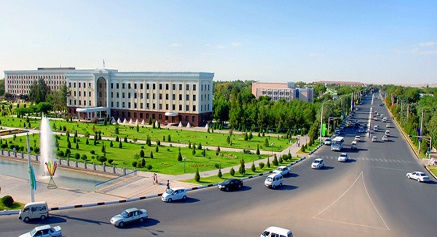 17,5 минг
   $
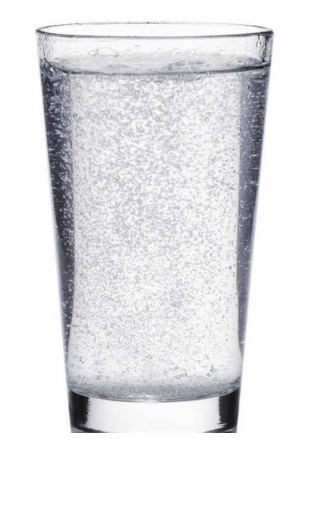 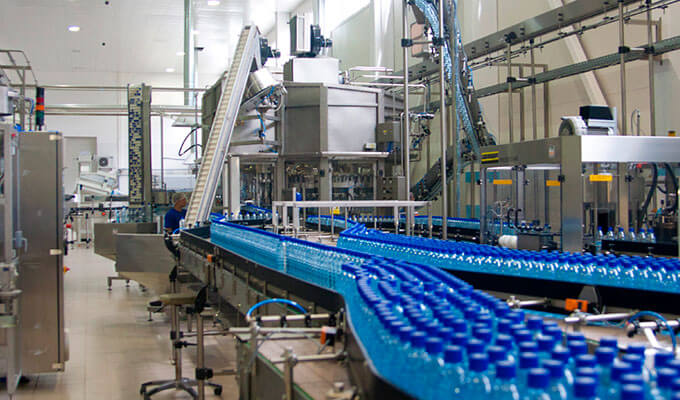 Ишчи ўрин сони
Ўз маблағи
15 нафар
0.0
Лойиҳа қиймати
Минг $
166,5
Ишга тушиш вақти
Банк кредити
Минг $
2021-2022
166,5
Минг $